Η αξιοποίηση των tablets στη βελτίωση των μαθησιακών αποτελεσμάτων
Δημοτικό Σχολείο Μακεδονίτισσας Γ΄ -  Στυλιανός Λένας

Πέμπτη    15   Ιουνίου  2017
Στάδια προώθησης του προγράμματος
Η αξιοποίηση των tablets (2016-2017)… πλεονεκτήματα
Η αξιοποίηση των tablets (2016-2017)… περιορισμοί
Εφαρμογή του προγράμματος
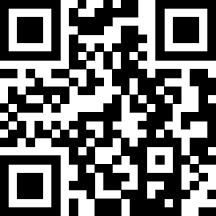 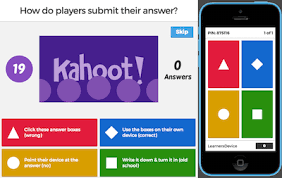 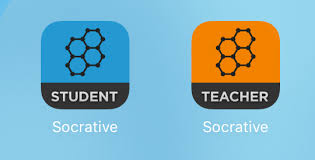 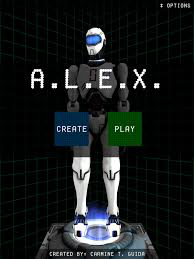 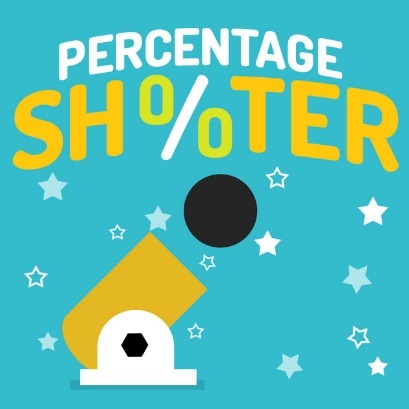 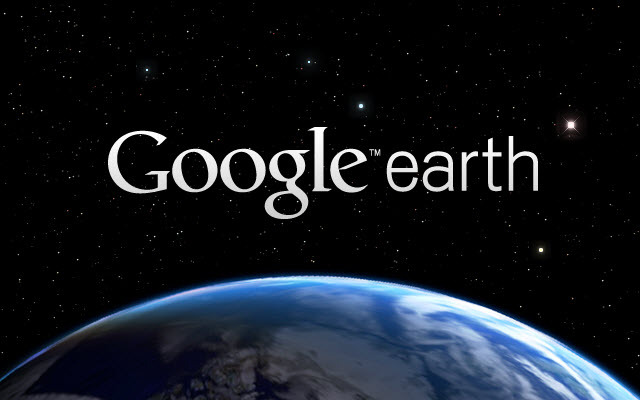 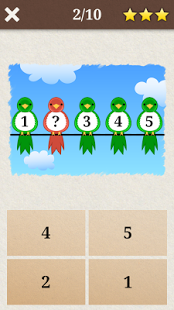 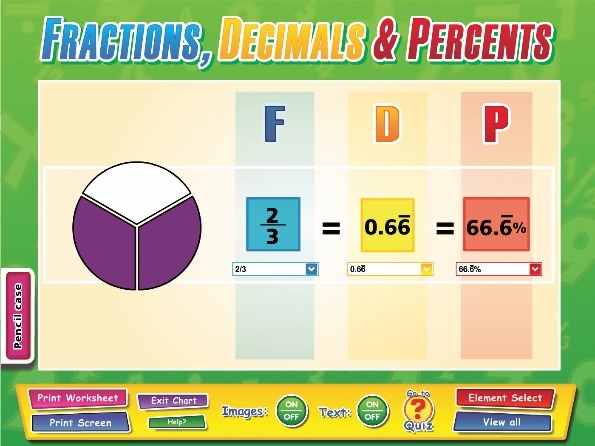 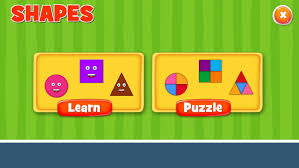 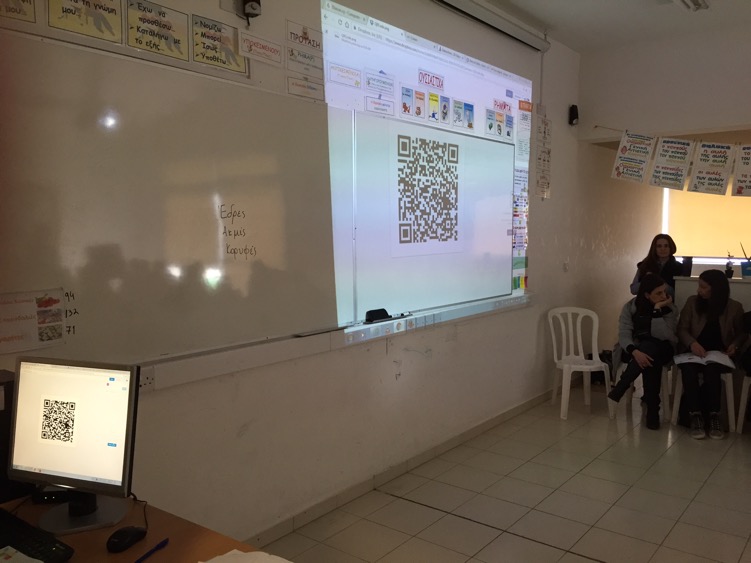 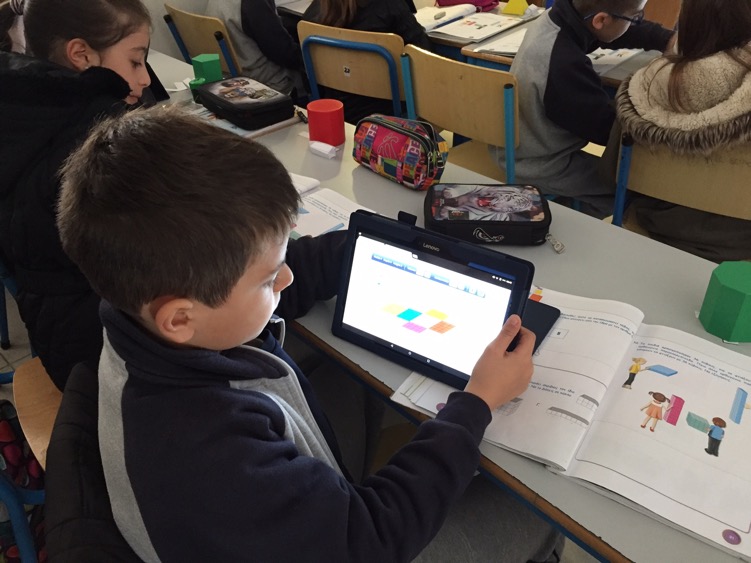 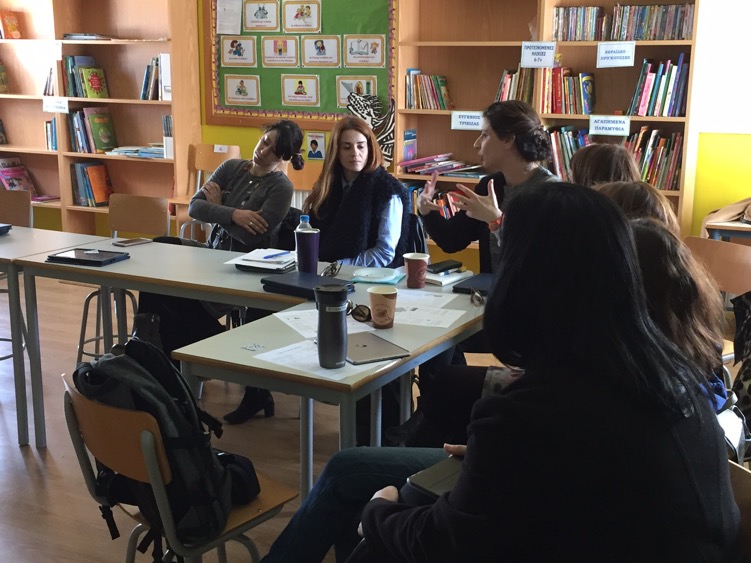 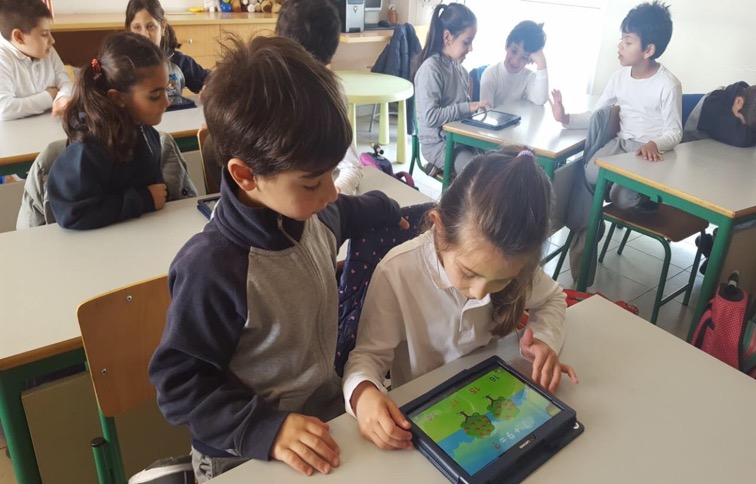 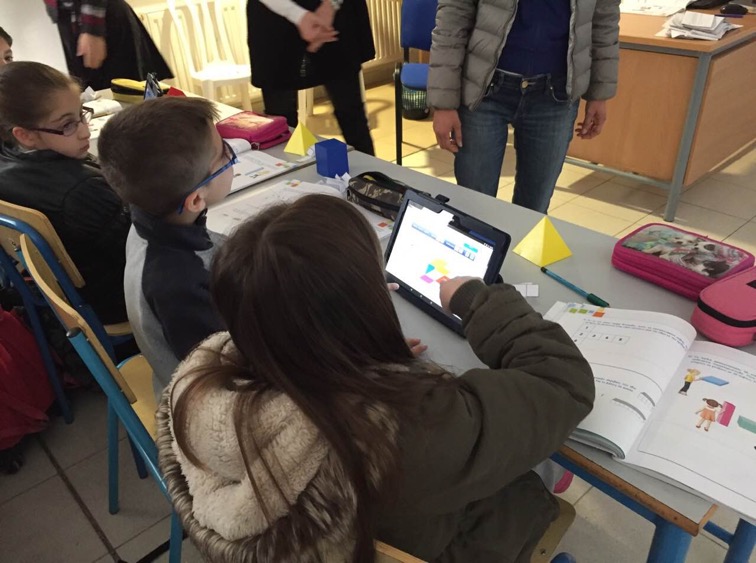 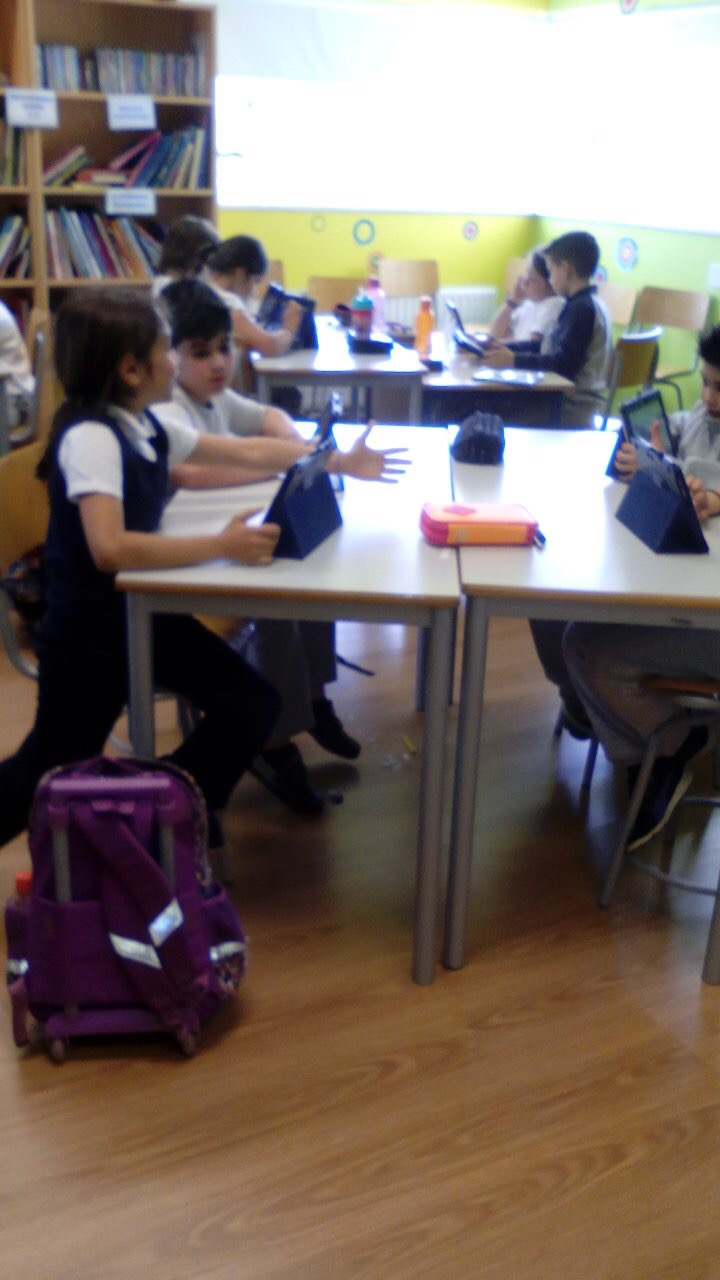 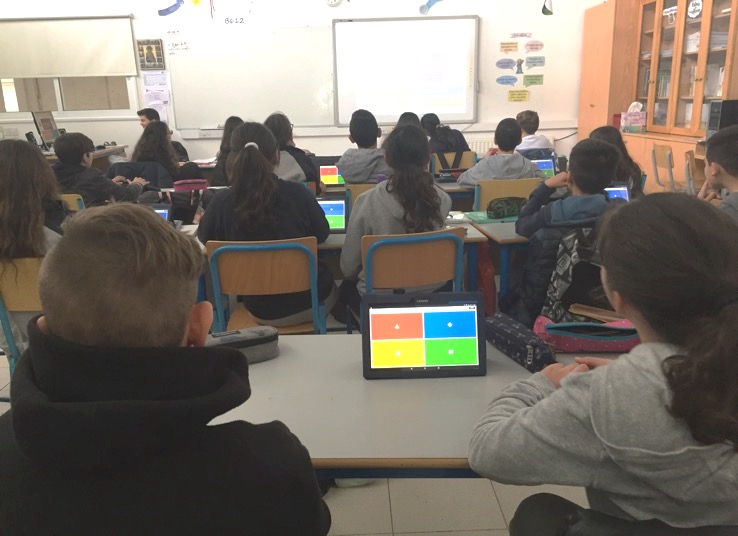 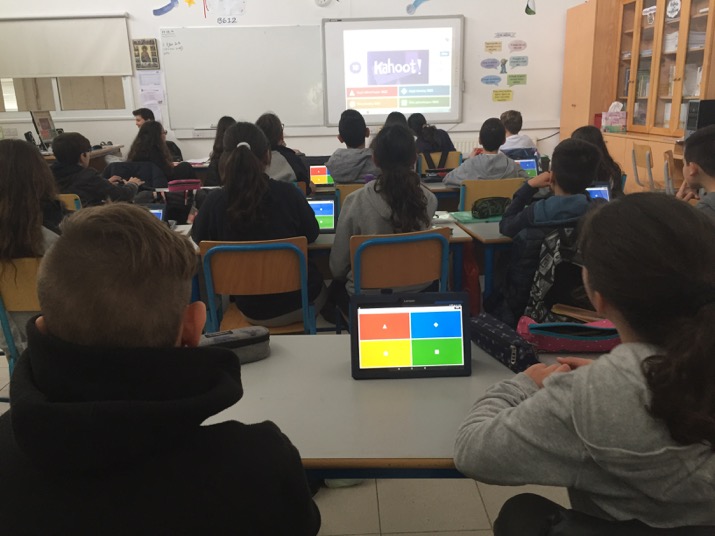 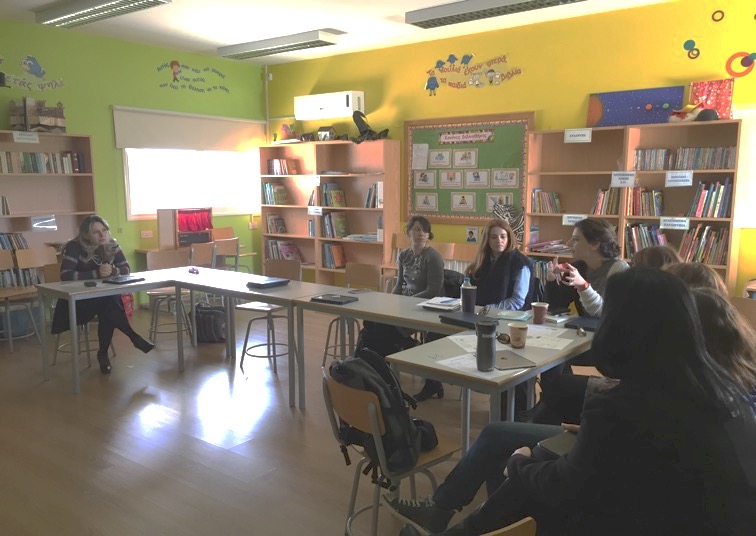 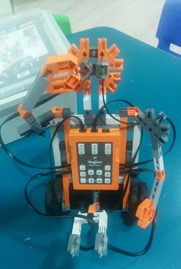 Πρόγραμμα Ρομποτικής
- Χρησιμοποιήθηκαν 6 ρομποτικά μοντέλα Engino® σε συνεργασία με το τμήμα Εκπαιδευτικής Τεχνολογίας του Παιδαγωγικού Ινστιτούτου.
- Το πρόγραμμα εφαρμόστηκε στις Ε’ και ΣΤ’ τάξεις
- 4 ογδοντάλεπτα μαθήματα για κάθε ομάδα μαθητών στα πλαίσια του μαθήματος Σχεδιασμός & Τεχνολογία.
Πρόγραμμα Ρομποτικής
1ο μάθημα
- Κατασκευάσαμε το δικό μας ρομπότ με Engino ® (Μοντέλο Mini Bumper Engino)
- Αρχικός προγραμματισμός με tablets 
Εφαρμογές : Engino ERP Tilter & EnginoRobot)

2ο μάθημα
- Προγραμματισμός με tablets – Κινήσεις ρομπότ – Χειροκίνητος Προγραμματισμός – Από το tablet στον Υπολογιστή.
Εφαρμογές : Engino ERP Tilter & EnginoRobot) 
Λογισμικό: Engino Robotics Platform Pro 1.2

3ο μάθημα
- Φτιάξαμε δικό μας λαβύρινθο – Προγραμματισμός σε υπολογιστή – Στόχος να φτάσει το ρομπότ από την είσοδο στην έξοδο

4ο μάθημα
- Διαφοροποιημένος λαβύρινθος – Επαναληπτικές Δομές
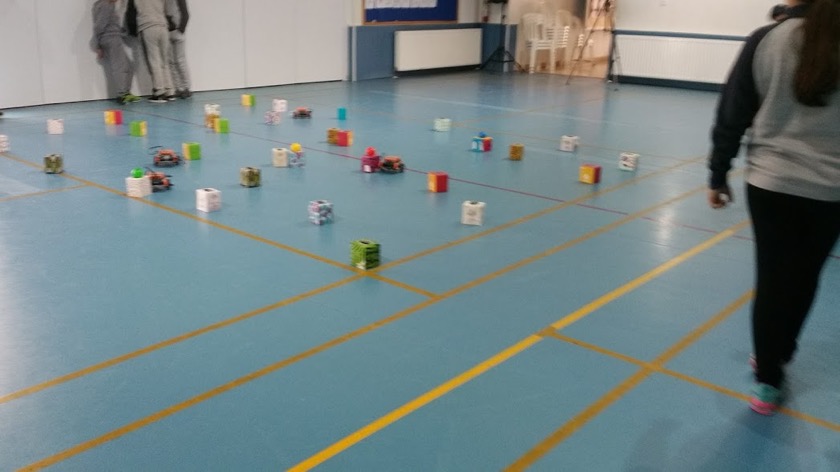 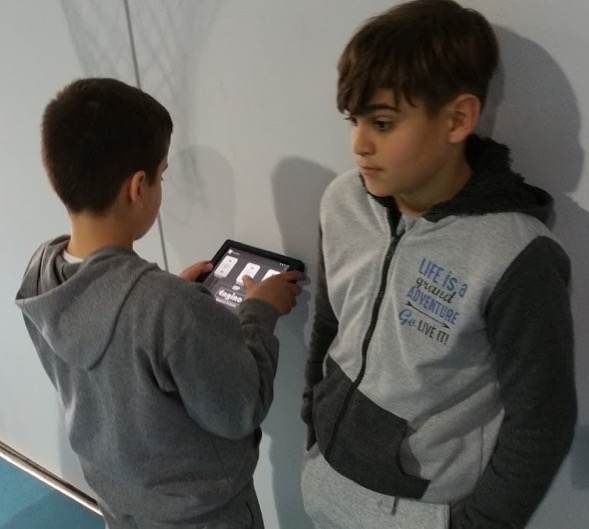 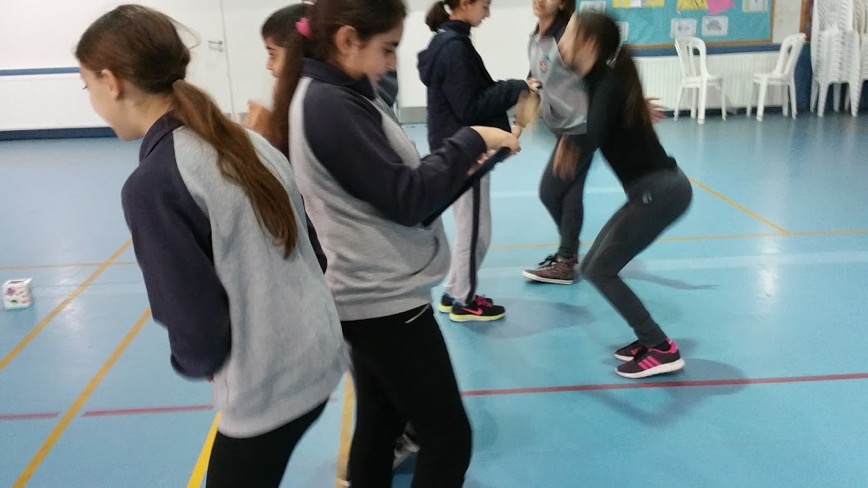 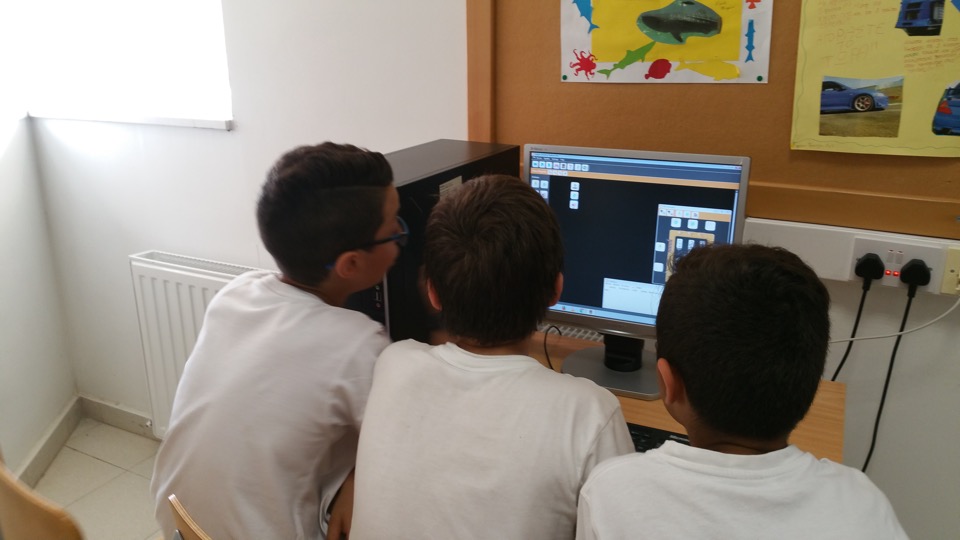 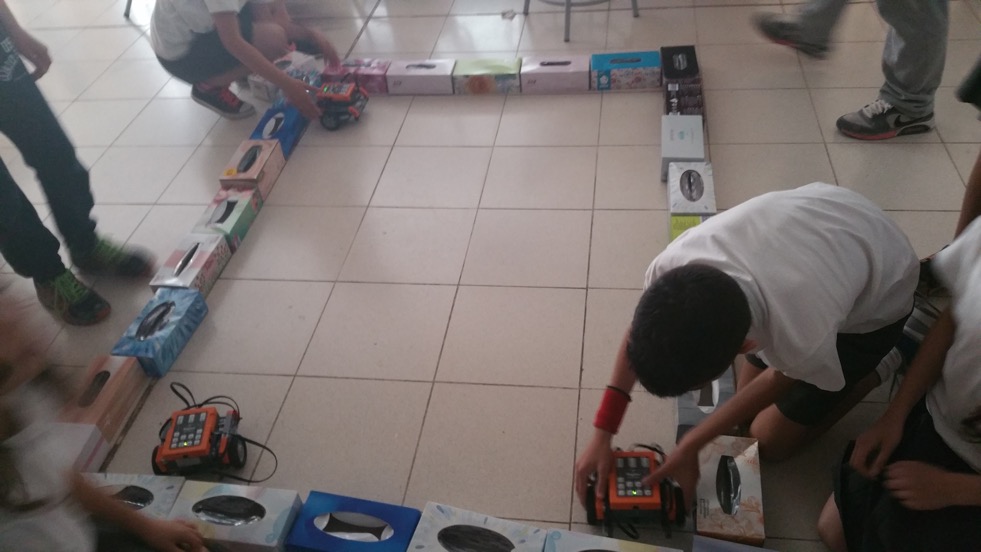 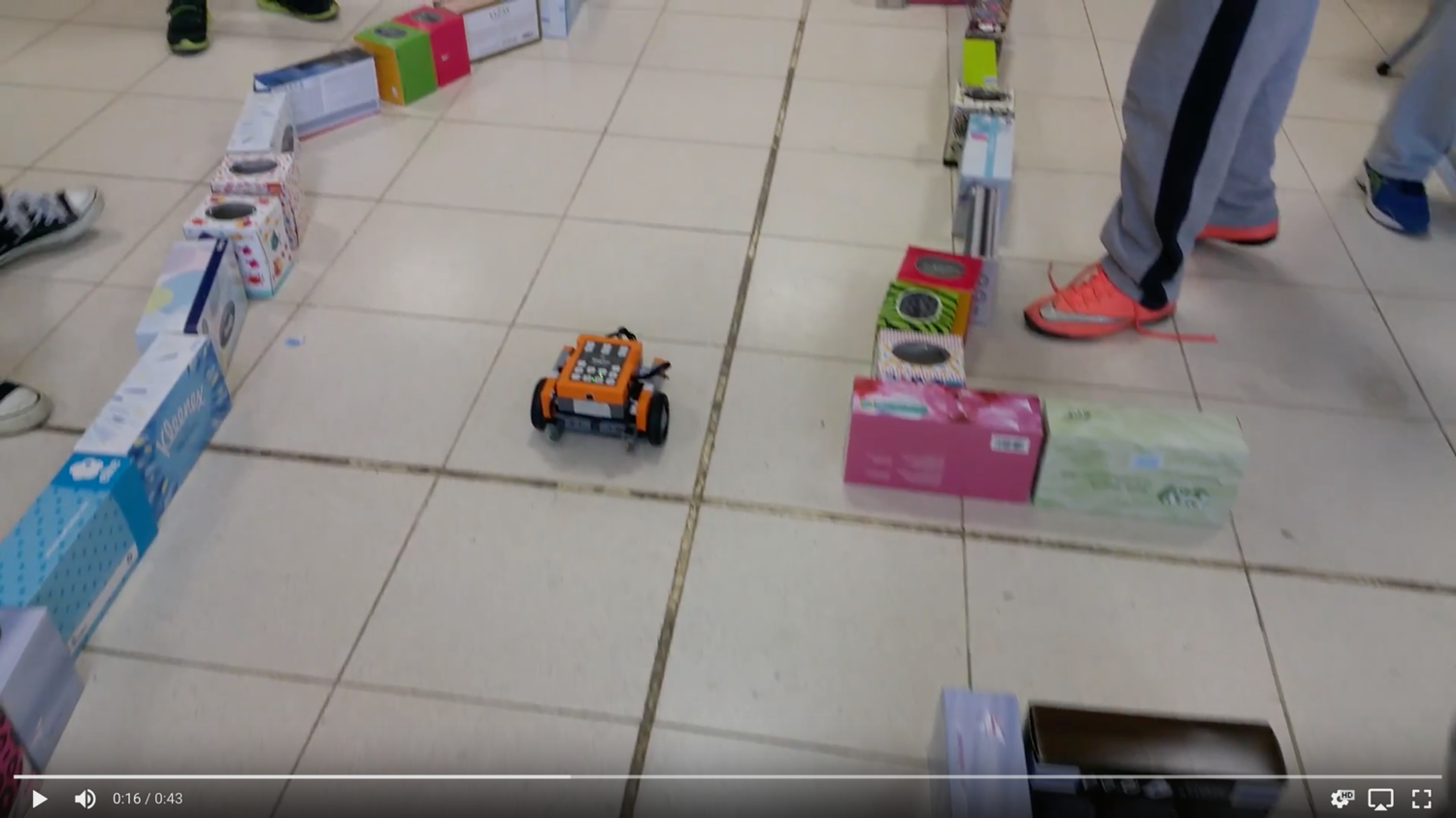 https://goo.gl/photos/R3qu6bq78YSBkZwH7